PRIMARY TRANSITION HOME 
BOOKLET
May 2020












Headteacher: Mrs Rachael Stevenson
 
Radburn Way    Letchworth Garden City    Herts    SG6 2JZ
(Phone: 01462 621800 / Fax: 01462 621802 /  email: head@gca.herts.sch.uk)
 

y 2020
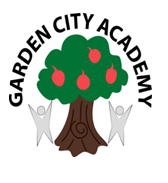 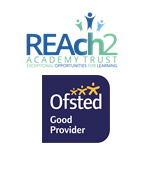 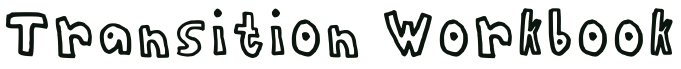 Moving from Primary to Secondary School is an exciting, but sometimes scary time! A new building, new rules, new teachers, new routines and new friends are just some of the changes you will experience but this booklet will help you get used to some of the routines and features of your new school!
What do you already know about your new school?
Do you know anyone who already attends your new school?
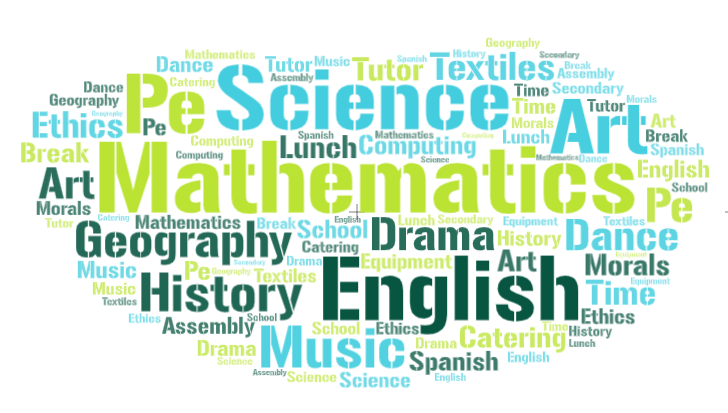 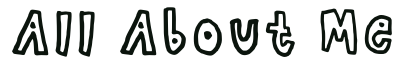 Draw a self portrait here.
Name:


Birthday:


My Primary School:




Eye Colour:


Hair Colour: 


Height:
A solution – focused approach

Think about something that worries you about moving to secondary school
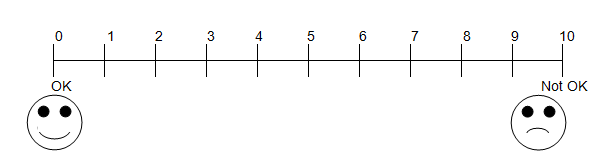 What is the worry? ________________________________________________________
 
_______________________________________________________________________
 
On the scale of 0 to 10 how worried are you? ___________________________________
 
 
Think of a time when you have been worried before ______________________________
 
_______________________________________________________________________
 
What helped you move down the scale that time? _______________________________
 
_______________________________________________________________________
 
Where on the scale would you like to feel in a month, 6 months and in a year? 

________________________________________________________________________________
 
What would help you move one point nearer? ___________________________________
 
________________________________________________________________________
 
What will have changed so you know you are less worried? ________________________
 
________________________________________________________________________
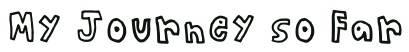 Life is a journey! Think back through primary school and write down your favourite memories or events that have shaped you to become the amazing person you are!
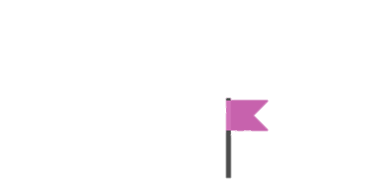 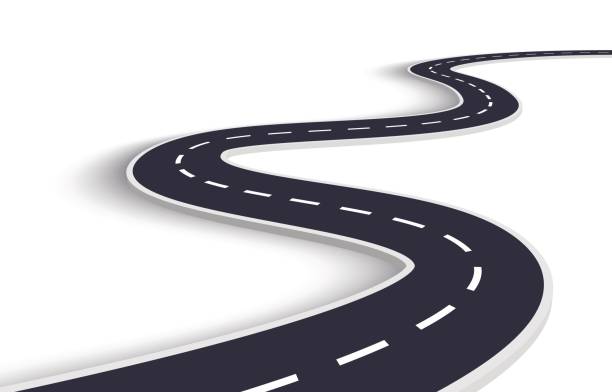 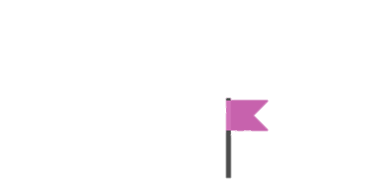 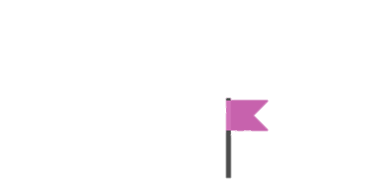 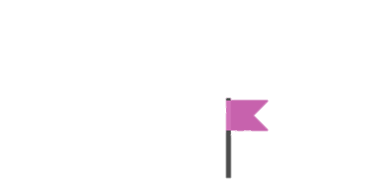 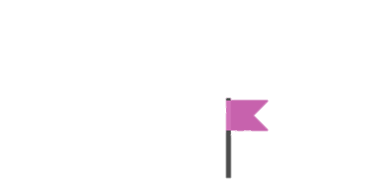 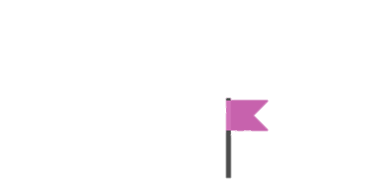 Going to Secondary School
How do you feel?

These could be useful to think about when you think about changing school.
 
Use two different coloured highlighters, highlight the phrases that you are looking forward to in one colour; use a different colour for those you are worried about.  Or cut them out and stick them into the boxes on the next page.
Going to Secondary SchoolHow do you feel?
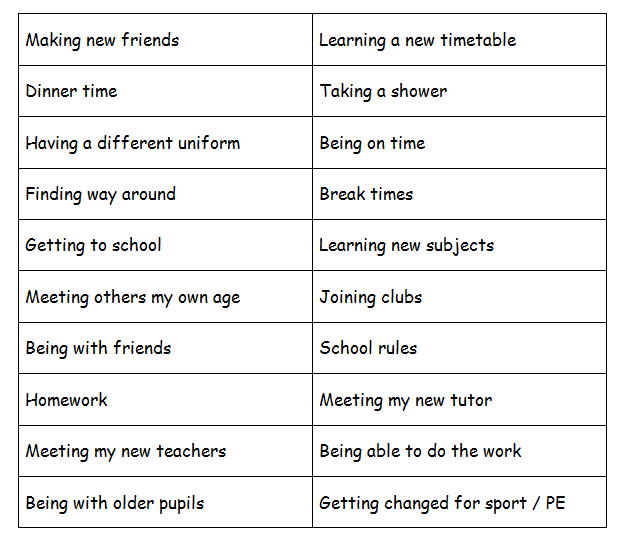 If you have cut out the phrases from the previous page, paste them into the appropriate box.
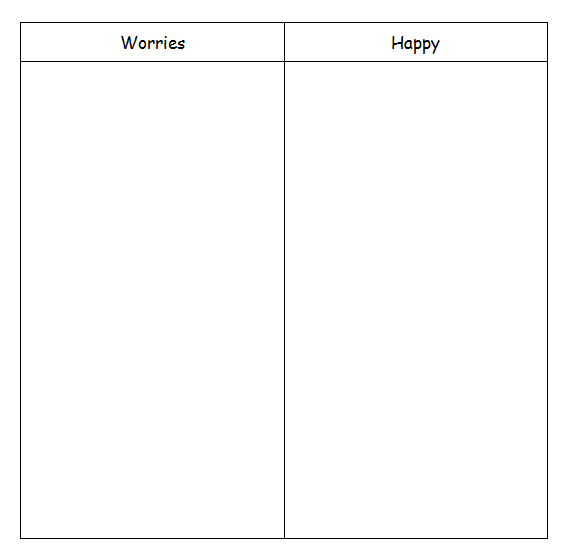 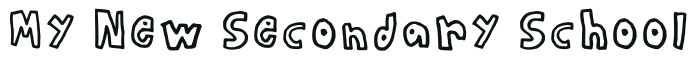 Draw an image that relates to your selected secondary school and then add 10 words around the image to describe your new school
School image
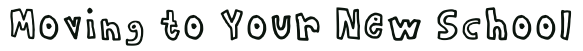 List 4 things you are most excited about moving to your selected school
 
 
 
 
List 4 things you are a little worried/nervous about 
 
 
 
 
List 4 things you would like to know about your selected school
 
 
 
 
List 4 things that will help you when moving to selected school
 
 
 
 
List 4 differences between your primary school and selected school
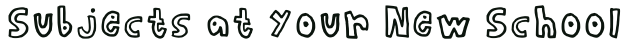 Find the subjects below in the Word search – they are vertical, horizontal and diagonal!
Maths
English
Science
Geography
History
Art
Music
PE
Drama








Dance
Textiles
Catering
Computing
Ethics and Morals
Spanish
Assembly
Tutor Time
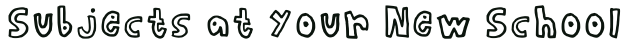 Match up the subject to the correct icon
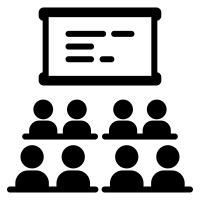 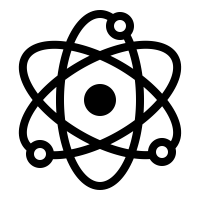 Maths
English 
Science
Geography
History
Art
Music
PE
Drama
Dance
Textiles
Catering
Computing
Ethics and Morals
Spanish
Tutor Time
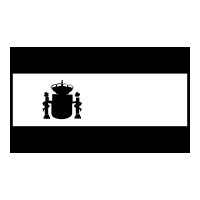 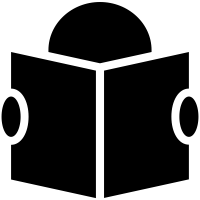 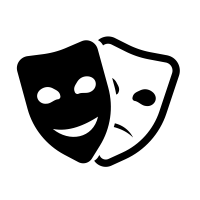 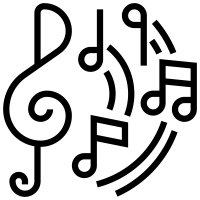 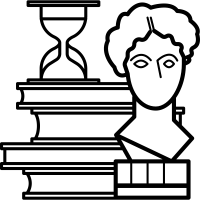 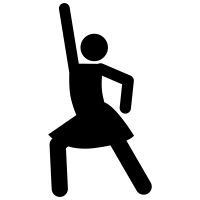 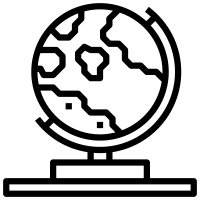 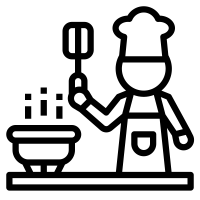 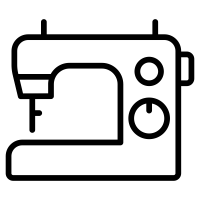 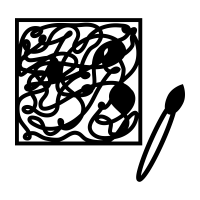 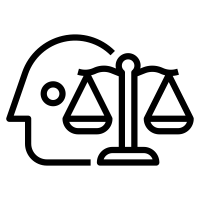 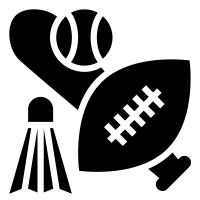 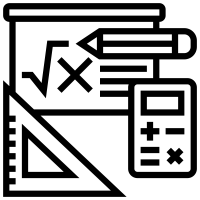 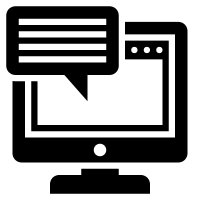 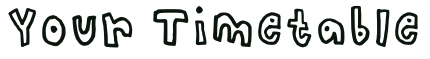 What lesson do you have at 14:00 on Thursday?.......................................
What are the initials of your Geography teacher? ………………………..
How many minutes does each lesson last? …………………………………
How long is tutor time? …………………………………………………………..
How long is lunch and break combined? …………………………………...
Which room is PE in? ……………………………………………………………..
How many times a week do you have the following:
Maths: ………………………………..
English: ……………………………….
History: ……………………………….
Which days will you need your PE kit (you will need it for dance as well) ………………………………………………………………………………
Who are your two English teachers? …………………………………………
Name all subjects in A block: …………………………………………………
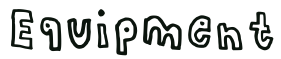 At secondary school, you will be moving around to different classrooms for different lessons. You could be in 5 classrooms in one day. This means that you need to bring all the equipment you will require with you for the day. You can keep larger items such as your PE kit in your locker, however you can only go to your locker before school, at break and lunchtime and at the end of the day. Below are some items you will need to bring – can you identify and colour them and add anything else?
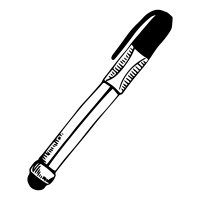 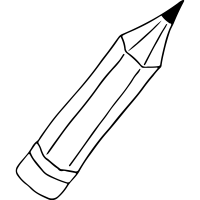 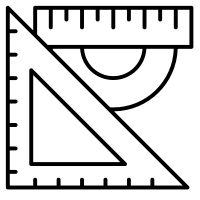 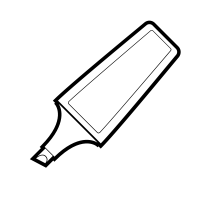 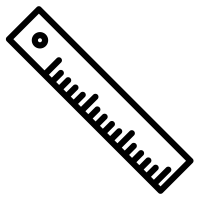 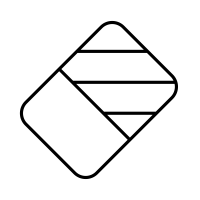 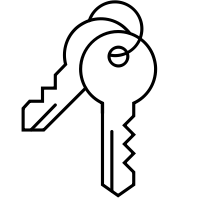 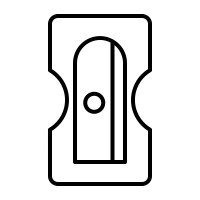 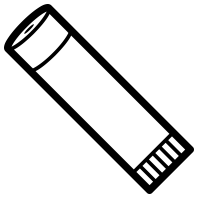 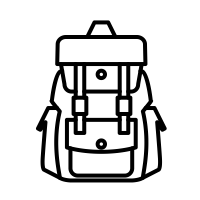 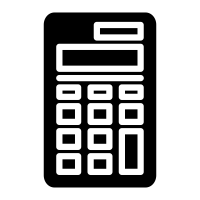 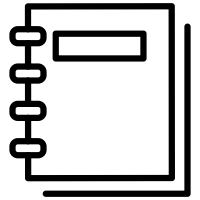 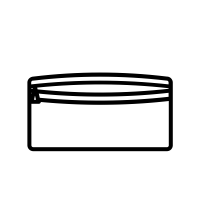 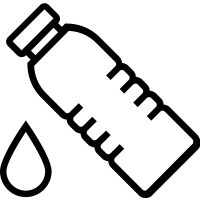 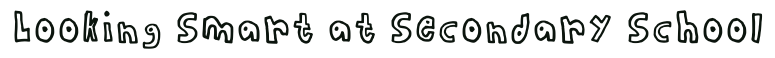 One of the different things about moving to secondary school is the change in what you will wear. At your selected school, they will pride their selves in looking smart and professional at all times. Use the school website or their information booklet to draw and label the school uniform you will wear onto the Lego figure
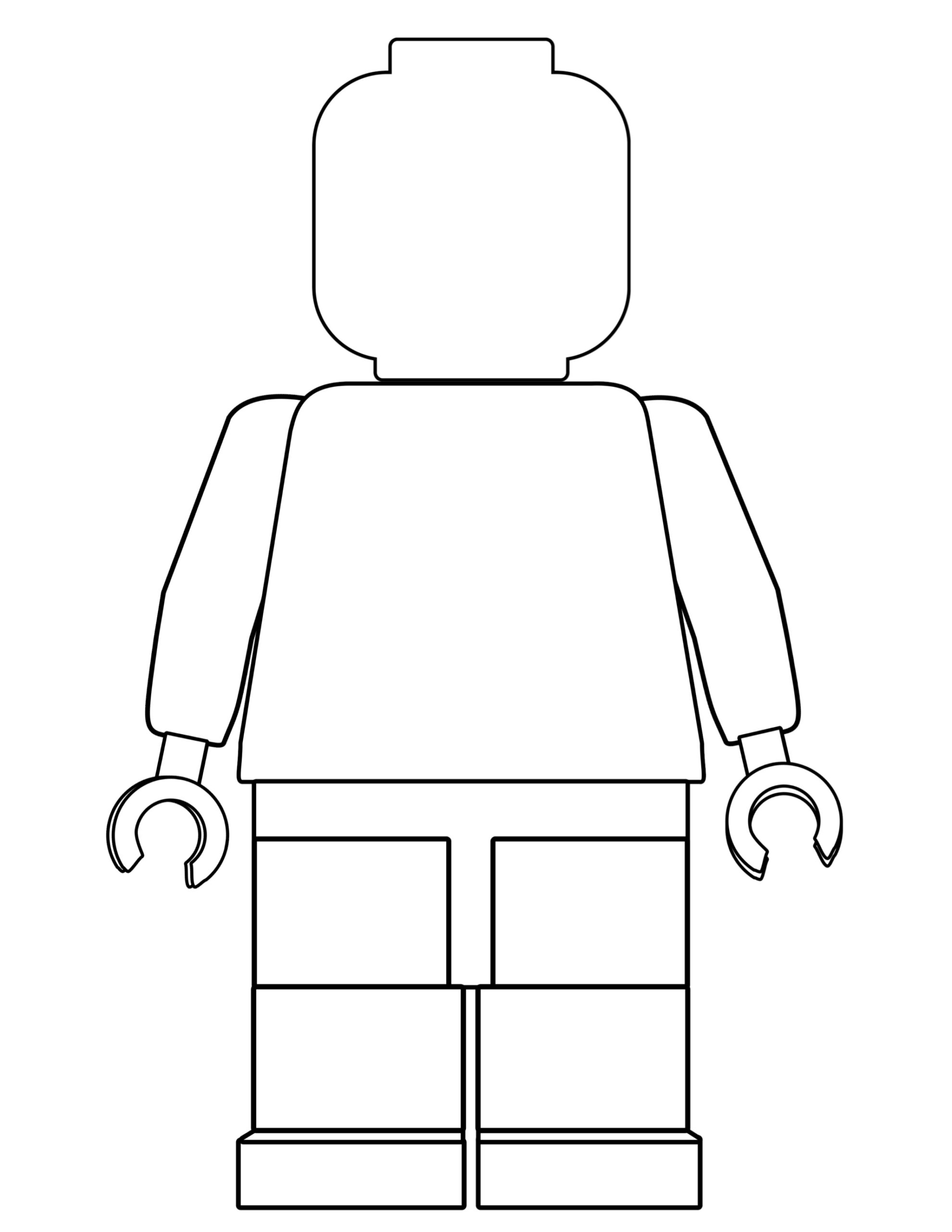 Why is wearing the correct school uniform important?
…………………………………………………………………………………………………………………………………………………………………………………………………………………………………………………………………………………………………………………………………………………………………………………………………………………………………………
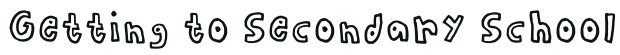 Getting to your selected school safely is just as important as being there. In the box below, draw the route you are going to take to school (whether that’s walking, cycling, driving or by bus). Identify spots where there could be hazards (e.g. busy roads) and explain how you will manage this safely!
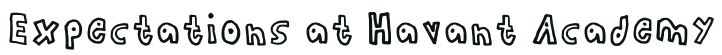 Secondary School expectations applies to the way we choose to conduct ourselves, the way that we behave towards other people, and the way that we behave in lessons.

There are expectations so that we all behave in a way that means that we are calm, collected and respectful towards one another, and that you arrive to lessons punctual and prepared.
CPR
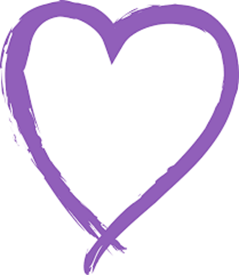 Calm & Collected
Punctual & Prepared
Respectful & Responsible
Match the correct description to each letter of the CPR
Turning up on time to lessons
Being respectful of other peoples beliefs
Working successfully as part of a team
Having your shirt tucked in neatly
High level of respect shown to all
Contributing to lessons
Saying good morning to people as you pass
Holding the door open for a teacher
Supporting others
Having a pen, pencil and ruler in lesson
Helping with Breakfast Club
Consistent punctuality over the whole year
Turning up on time to lessons
Going above and beyond with your work
Acting as an ambassador role
Staying calm if something goes wrong
Sitting with someone who is alone at lunch
Being respectful to other staff and students
Apologising if you have done something hurtful
Discussing issues with a teacher rather
Turning up on time to lessons
Remembering your homework
Asking for help when needed
Giving someone a compliment
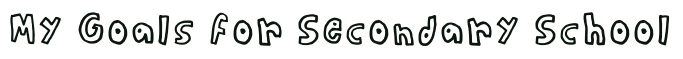 When you go to Secondary School, its exciting and you will learn a huge number of new skills, and improve skills you have practiced in Primary School. In the goal below, use the list to write in 10 new skills or things you’d like to build on in your years at Secondary School.
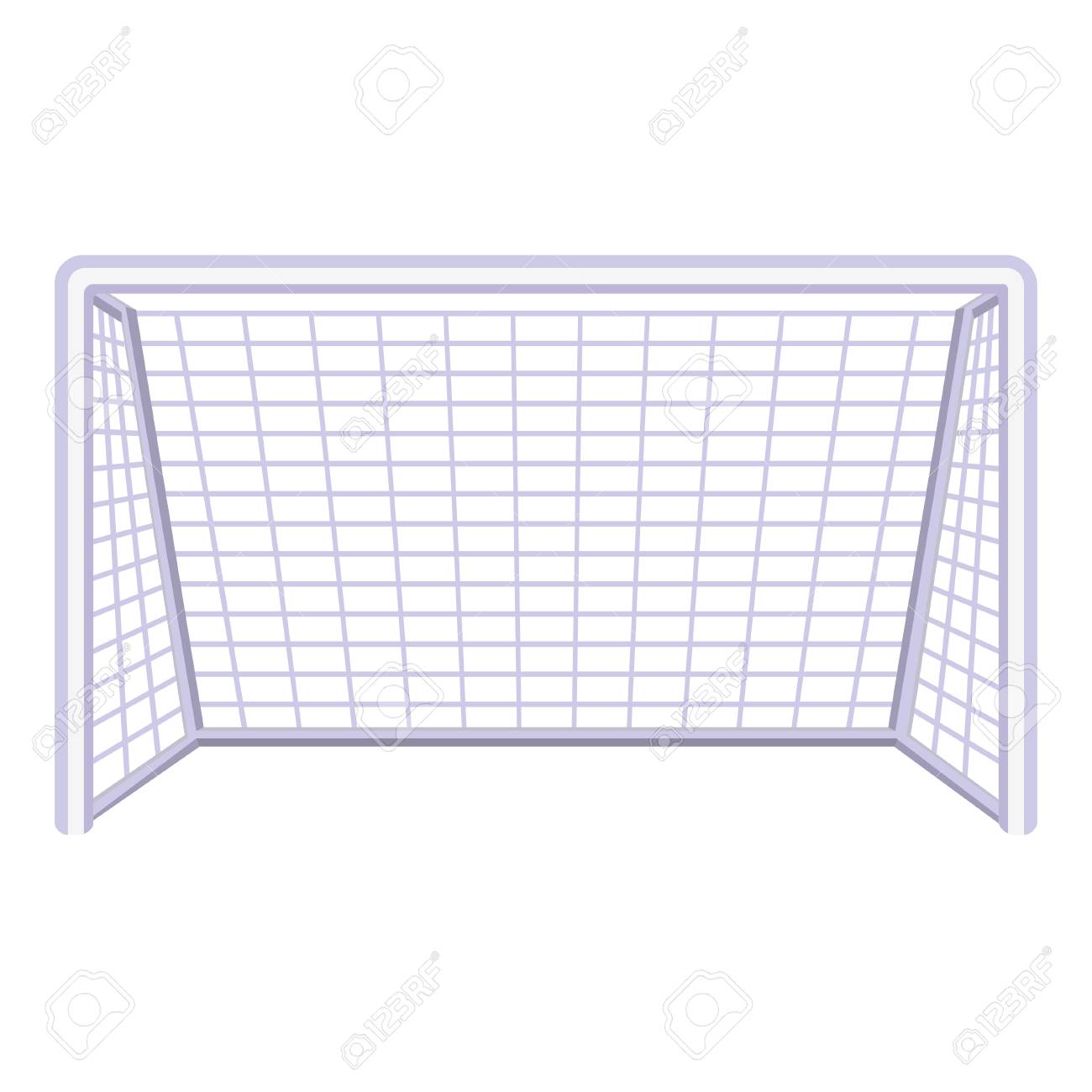 Any other questions?
Notes…